Проект № НИХ-492/2023 г.Заглавие/Тема:СРАВНИТЕЛНО ИЗСЛЕДВАНЕ НА БИОМАРКЕРИ НА ОСТРО ВЪЗПАЛЕНИЕ В НОСЕН СЕКРЕТ И В СЛЮНКА ПРИ ИНФЕКЦИОЗЕН РИНОСИНУИТ СРЕД ДЕЦА НА ВЪЗРАСТ 2-6 ГОДИНИ.Ръководител:Проф. д-р Г. Бекярова, д.м.н.Работен колектив:ас. д-р М. Василева, Доц. д-р М. Йорданова-Василева, дм, Проф. д-р Атанас Димов Арнаудов, дм, студент: Христиана Николаева Костадинова.
Цел:   да се направи сравнителен анализ на концентрациите на някои биомаркери на остро възпаление в хода на ИРС сред детската популация на възраст 2-6 години и превалирането на някои маркери над други в назален секрет и в слюнка, в зависимост от етиологичния причинител (вирус или бактерия).
Основни задачи:

1. Изучаване на етио-патогенетичните особености на ИРС в детска възраст. 
2. Опит да се верифицират методи за изследване на инфламаторни маркери в нерутинни биологични материали – назален секрет и слюнка.
3. Да се извърши сравнителен анализ на бионаличността на определени маркери в носен секрет и в слюнка.
4. Да се анализират установените нива на съответните маркери и различията между тях, в зависимост от етио-патогенетичните характеристики.
5. Да се работи активно във връзка с откриване, анализиране и верифициране  на нови, високо информативни и миниинвазивни методи на диагностика в областта на най-честите  болести в детска възраст.
6. Извършване на статистически анализ на получените данни.
Резултати:  Отчет за 1-ва година (м. Ноември/’23)
Извършена подробна литературна справка в Български и международни литературни източници, във връзка с актуалните знания и доказателства по съответния проблем. Бяха набелязани няколко пункта, по които е необходима допълнителна работа с ресурси.
 Направен кратък литературен обзор по темата. Бе подготвена и публикувана статия-обзор: КАКВО НОВО ЗА ПОЗНАТИТЕ РИНОСИНУИТИ В ДЕТСКА ВЪЗРАСТ?, Василева, M., М. Йордановa, Black Sea Journal of Medicine and Public Health, ISSN: 2738-8654 Vol. 1, 2023, 1-7.
 Изготвена форма на Информирано съгласие (Декларация за съгласие), с която да се запознае единият родител и съоветно да се попълни от него. Последната ще послужи във връзка с разглеждане на документи пред Комисията по етика на научните изследвания (КЕМНИ) на Университет „Проф. д-р А. Златаров”, гр. Бургас, при необходимост. 
 Изготвена Анкетна карта във връзка с някои социално-битови, психо-емоционали и други предразполагащи фактори, оказващи влияние върху изследвания проблем. 
 Бяха набелязани, обмислени и приети Критерии за включване и Критерии за изключване на пациенти от изследването. 
 Във връзка с техническото оборудване и небходимите реактиви и консумативи, бяха направени подробни справки по отношение – технически параметри, финансови разходи и очаквани резултати. 
 Закупена апаратура  ELISA reader + софтуер.
Финансов отчетПърва година
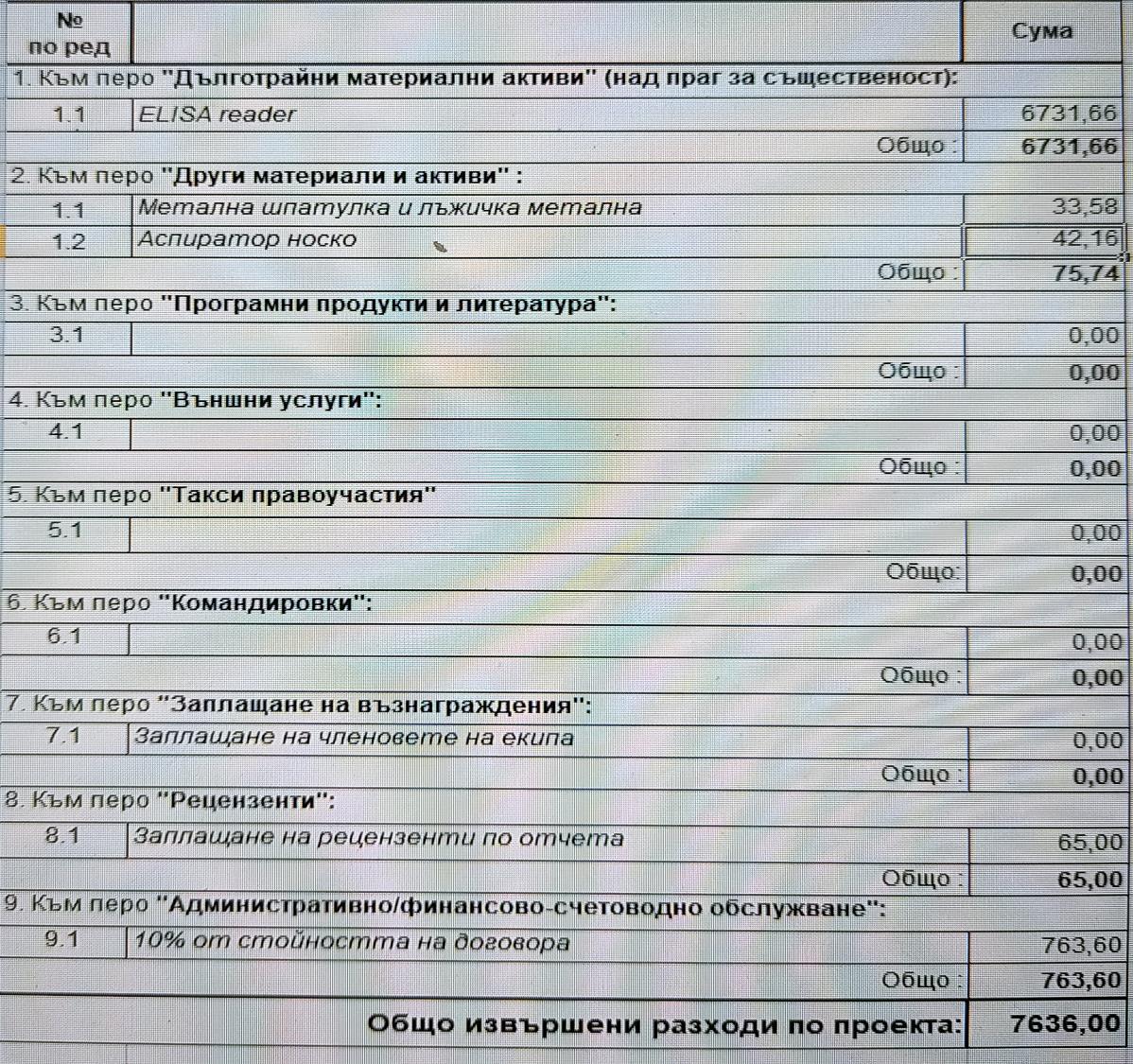 проект НИХ -492/2023
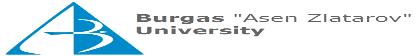 Получени средства: 7 636,00 лв                              
 Изразходени средства: 7 636,00 лв                                                           
 Срок на проекта: 2 години
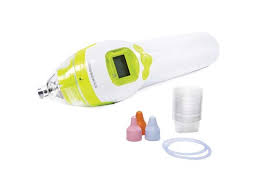 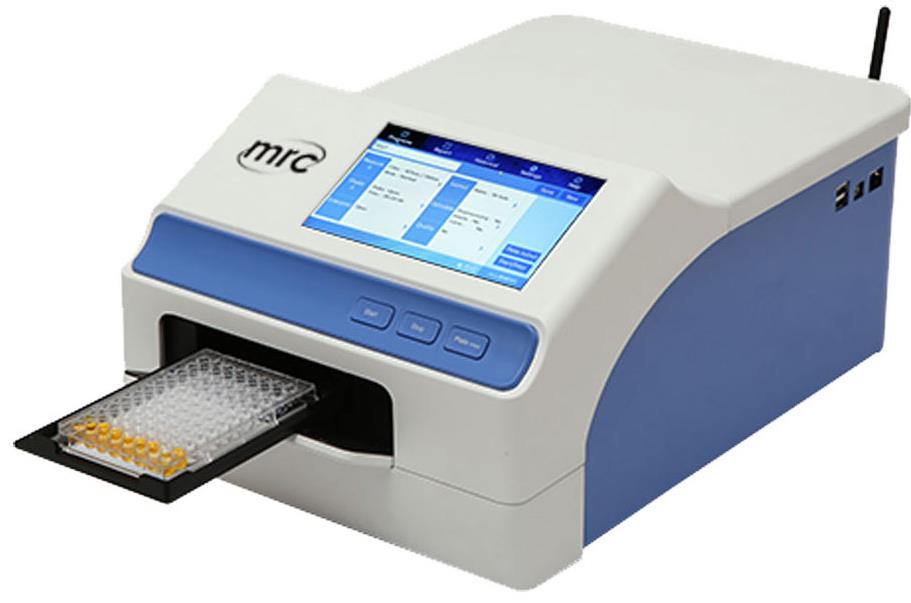 Резултати 2-ра година 11.’24 г.
Една част от обработените данни:

стойности на слюнчените и назални аналити
представяне на най-честите етиологични причинители на ИРС
корелационни взаимовръзки между обективни и клинично свързани възпалителни кръвни показатели, МБ причинител и  аналитите в назален секрет.
Табл.1.Стойности на изследваните показатели в двата вида биологичен материал
Табл.2.Корелационна зависимост между стойности на WBC и микробиологичния причинител
Табл.4. Корелация между МБ етиологичен причинител и изследваните аналити в назален секрет
Фиг.1.Етиологични причинители на ИРС
Резултати:  Отчет за 2-ра година (м. Ноември/’24)
Участия в конференции и конгреси:
ПЪРВА НАУЧНА СЕСИЯ ЗА СТУДЕНТИ, ДОКТОРАНТИ И МЛАДИ НАУЧНИ РАБОТНИЦИ„МЕДИЦИНСКИ НАУКИ“
04.2024 г.

 НАЗОФАРИНГЕАЛЕН МИКРОБИОМ – ХАРАКТЕРИСТИКА И ВЪЗМОЖНОСТИ ЗА МОДУЛИРАНЕТО МУ КАТО ТЕРАПЕВТИЧЕН МЕТОД ПРИ ИНФЕКЦИОЗНИ РИНОСИНУИТИ В ДЕТСКА ВЪЗРАСТ. 
ас. М. Василева, дм

 НАЗАЛНА СЕКРЕЦИЯ - ФИЗИОЛОГИЧНА И ПАТОЛОГИЧНА. ОБРАЗУВАНЕ, СЪСТАВ И ХАРАКТЕРИСТИКА
ас. М. Василева, дм, Студенти: Камена Стоицева, Алекса Петрова, Марио Христов

 ИНФЕКЦИОЗНИ РИНОСИНУЗИТИ В ДЕТСКА ВЪЗРАСТ. ЕТИОЛОГИЯ, ПАТОГЕНЕЗА, КЛИНИКА.
ас. М. Василева, дм, студенти: Марина Петкова, Сивена Панева, Нина Нинова, Христина Грунова
Финансов отчетВтора година
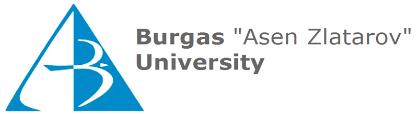 проект НИХ -492/2023
Получени средства: 7 482,00 лв                              
 Изразходени средства: 5 325,20 лв                                                           
 Срок на проекта: 2 години
Средствата не са оползотворени, по следните причини:
неадекватно кратък срок за сериозна лекарска и експериментална работа
Предвидените средства за:
 Микробиологично изследване на секрет нос/гърло, по преценка;
За популяризиране на резултатите - участие в 7-ма педиатрична оториларингологична конференция с международно участие, 21-23.02.2025 г.;
недостатъчен брой пациенти (до 50 ) …
Благодаря за вниманието!
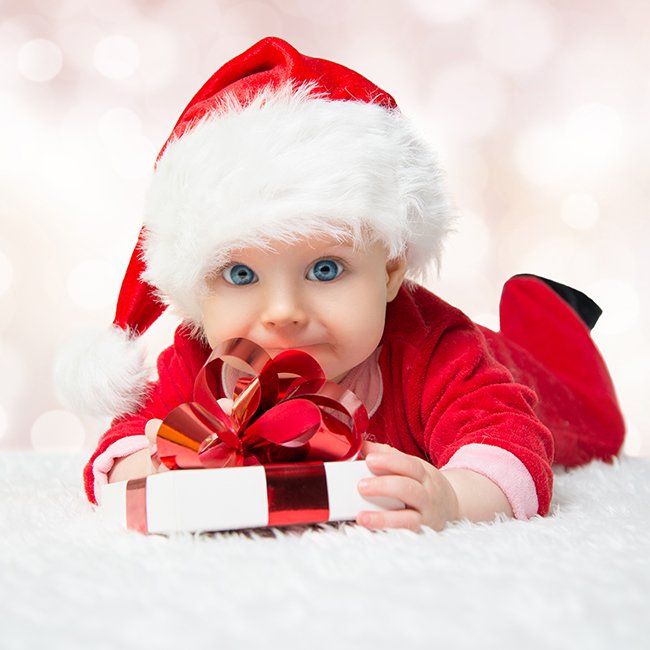 Задачи